“Сервис-дизайн подход в развитии сестринских услуг”Пример Разработка концепций дизайна медицинских услуг для обучения родителей в отделении интенсивной терапии  для новорождённых
0A
Тора Б. Хафстейнсдоттир, PhD, старший научный сотрудник,
UMC Утрехт, Нидерланды
Cегодня
Пример Сервис Дизайна для улучшения качества обучения родителей в Отделении интенсивной терапии для новорожденных  (ОИТН).
 Справочная информация  & Цели исследования
Метод Двойного алмаза и различные фазы
Результаты - таблицы
Определение
Разработка 
Валидация Стратегии дизайна и концепций дизайна медицинских услуг
Обсуждение
(*Валидация означает здесь подтверждение)
Справочная информация
Метод сервис-дизайна, используемый в 2021 году в корейской больнице
Проблема: Мнения родителей не включены в систему обучения родителей.
Обучение пациентов в службе здравоохранения эффективно, когда процесс ориентирован на пациента.
Дизайн услуг здравоохранения: физический и нефизический элемент
Физический элемент → окружающая среда → внешняя среда: внешний вид больничных помещений; окружение → внутренняя среда: дизайн интерьера палат, залов ожидания и т. д.
Нефизические элементы: процесс подготовки различных каналов, таких как разработка новых впечатлений, мультимедийных и инструктивных материалов. (Yu, Woo, Kim, Choi, Kim, 2021)
Цели: разработка концепций дизайна медицинских услуг для повышения качества обучения родителей в Отделении интенсивной терапии новорожденных.
Методы: Процесс Двойной Алмаз
(1) Фаза обнаружения: определение исследования и понимание целевой ситуации
(2) Фаза определения: для определения проблемы, которую необходимо решить, и
(3) Фаза разработки для разработки решения
Обнаружение
Разработка
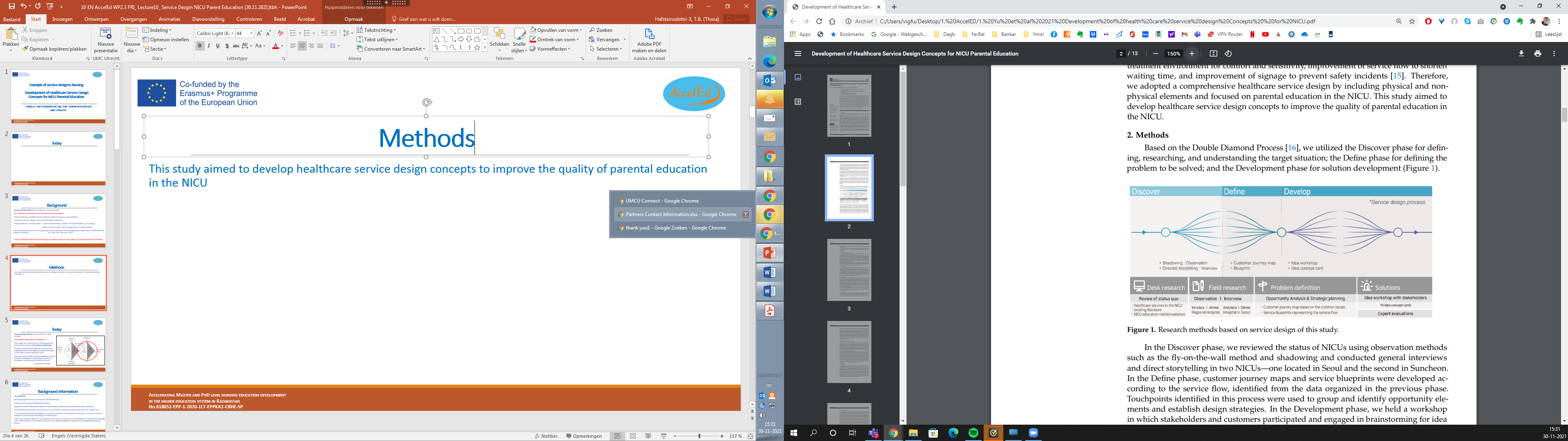 Определение
Процесс сервис дизайна
мастерская идей
концептуальная карта идеи
слежка: наблюдение
направленное повествование: интервью
карта пути пользователя
программа
Полевые исследования
Кабинетные исследования
Решения
Oпределение проблемы
Воркшоп идей с заинтересованными сторонами
Обзор статусa-кво
анализ возможностей и стратегическое планирование
наблюдение / интервью
- услуги здравоохранения в ОИНТ
- существующая литература
- веб-сайты связанные с ОИНТ
10 концептуальных карт идей
оценки экспертов
1 место/ 4 раза
Региональный госпиталь
-карта пути клиента, основанная на типичных проблемах
-схемы услуг, представляющие поток услуг
2 место/ 2 раза
Госпиталь в Сеуле
Методы: Процесс Двойной Алмаз
(1) Фаза обнаружения: определение исследования и понимание целевой ситуации:
Как они это сделали?
Авторы: они проанализировали статус отделения интенсивной терапии, используя наблюдения, слежку, интервью и рассказывание историй.
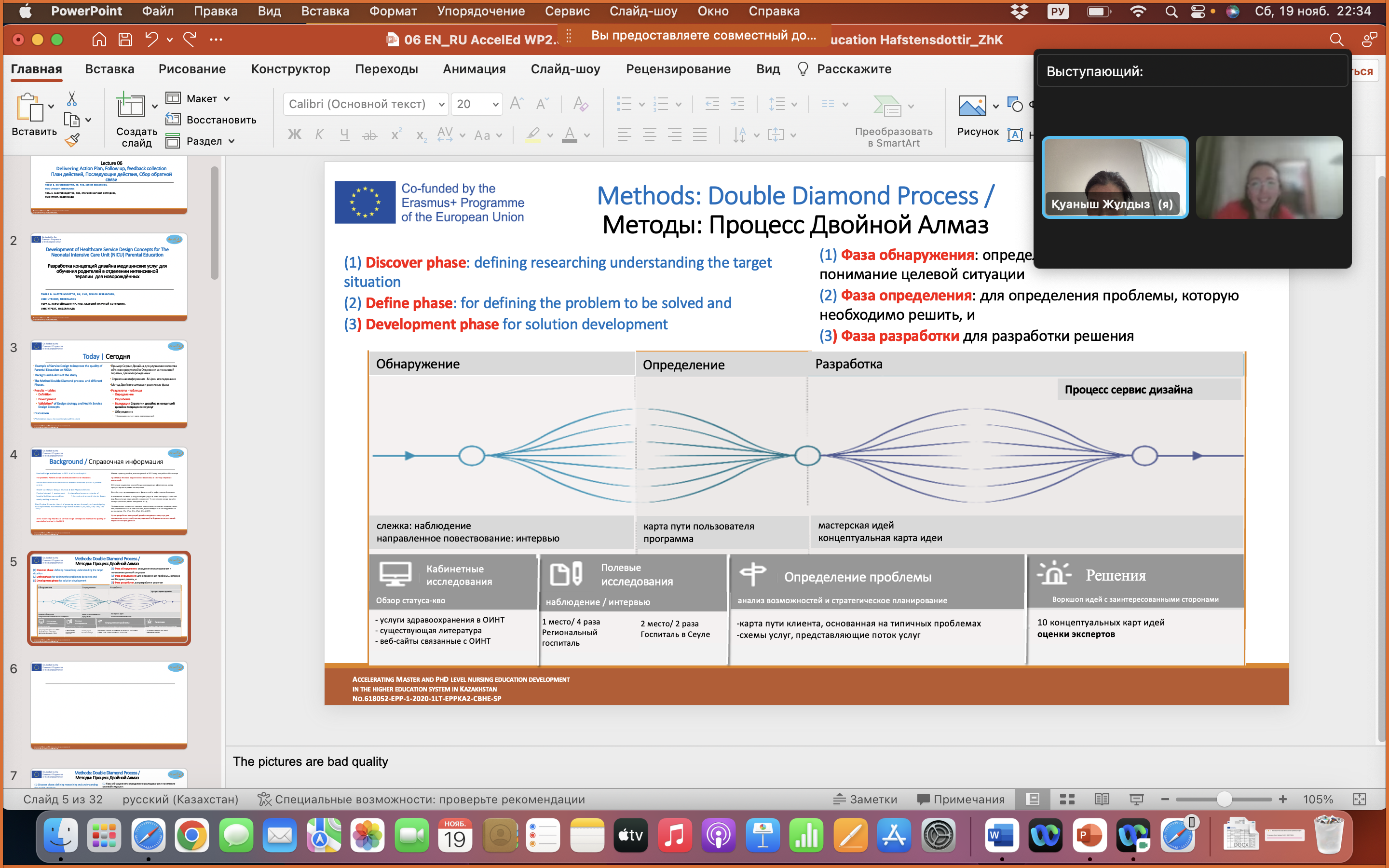 Методы: Процесс Двойной Алмаз
(2) Фаза определения: для определения проблемы, которую необходимо решить
Как они это сделали?
Авторы разработали: Карты пути клиента и схемы обслуживания (на основе фазы 1); они также определили точки соприкосновения, чтобы сгруппировать и определить элементы возможностей и разработать стратегии дизайна.
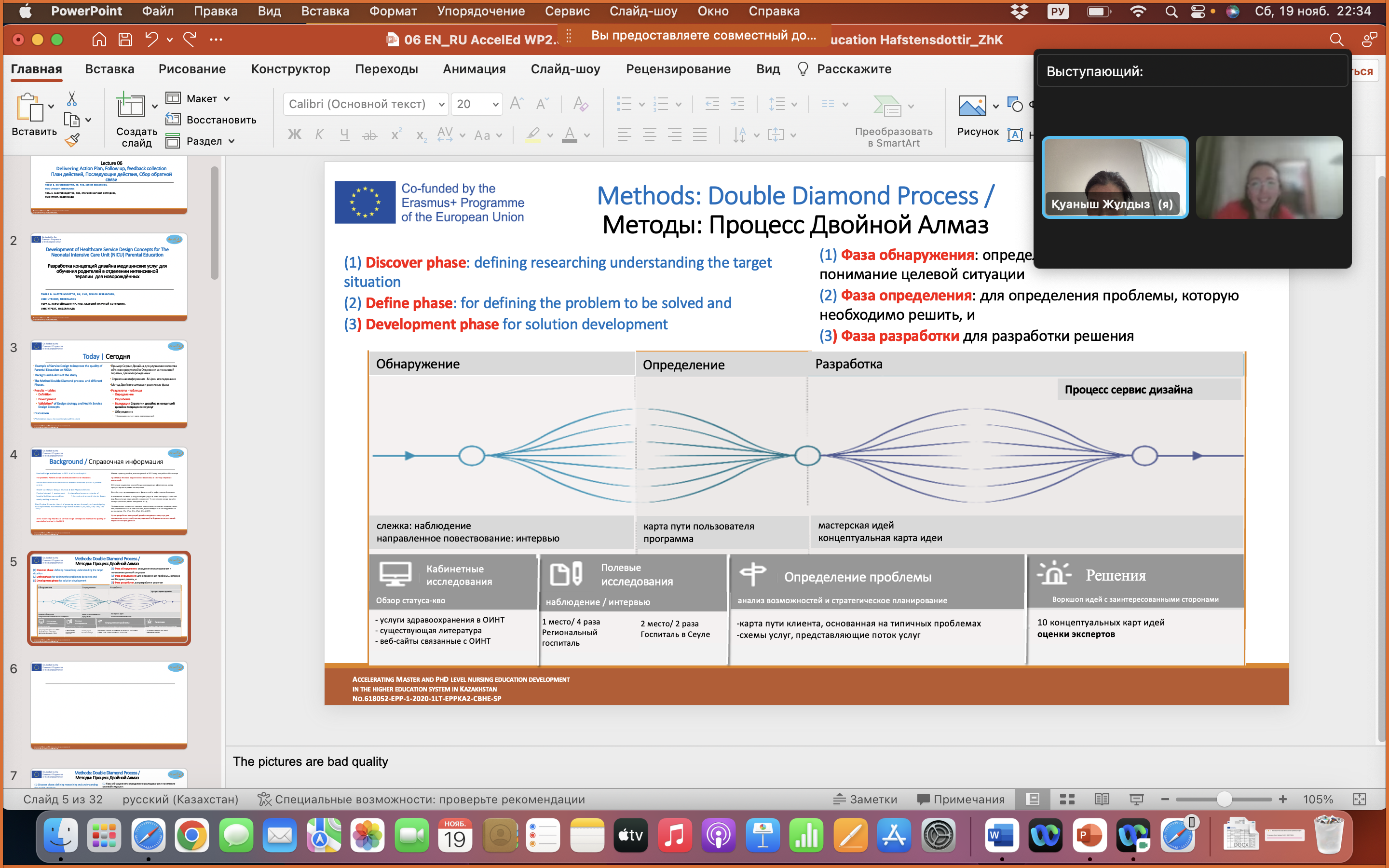 Методы: Процесс Двойной Алмаз
(3) Фаза разработки для разработки решения                                                                                                                           Как они это сделали?                                                                                                                                                                    
 Авторы проводили воркшопы (мозговой штурм) с заинтересованными сторонами и клиентами для поиска новых идей; они проанализировали контент, полученный в результате этого процесса, и разработали концепцию дизайна медицинских услуг, используя метод карты идея-концепция.
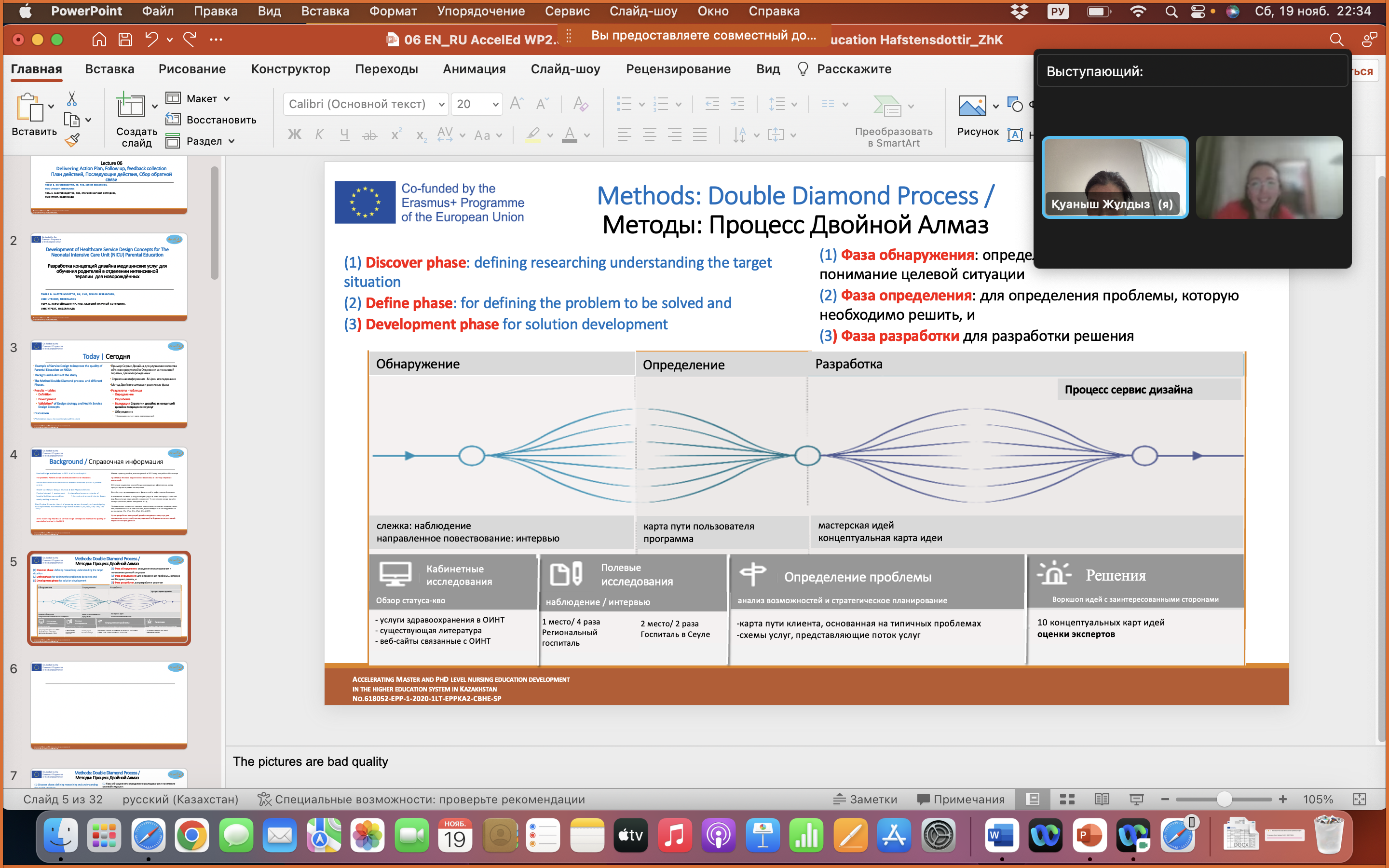 Фаза обнаружения
Определение исследования и понимания целевой ситуации:
Как они это сделали? Авторы проанализировали статус ОИТН, используя наблюдения, слежку, интервью и рассказывание историй.
Обзор Status Quo (существующие данные): обзор литературы и различные исследования опыта родителей
B) Полевые исследования: чтобы понять, как родители пользуются услугами здравоохранения; больница; образец удобства; для определения различных точек соприкосновения с пользователями / родителями (разнообразный) опыт.
C) Наблюдения: проводились в 30-минутные интервалы времени 
D) Интервью: с родителями (N = 4) и специалистами (4 медсестры, 2 врача); 30-60 мин., в записи
D) Интервью с родителями: с целью понять эмоциональные и психологические факторы, связанные с обращением в больницу; предоставленная информация и их удовлетворенность образованием.
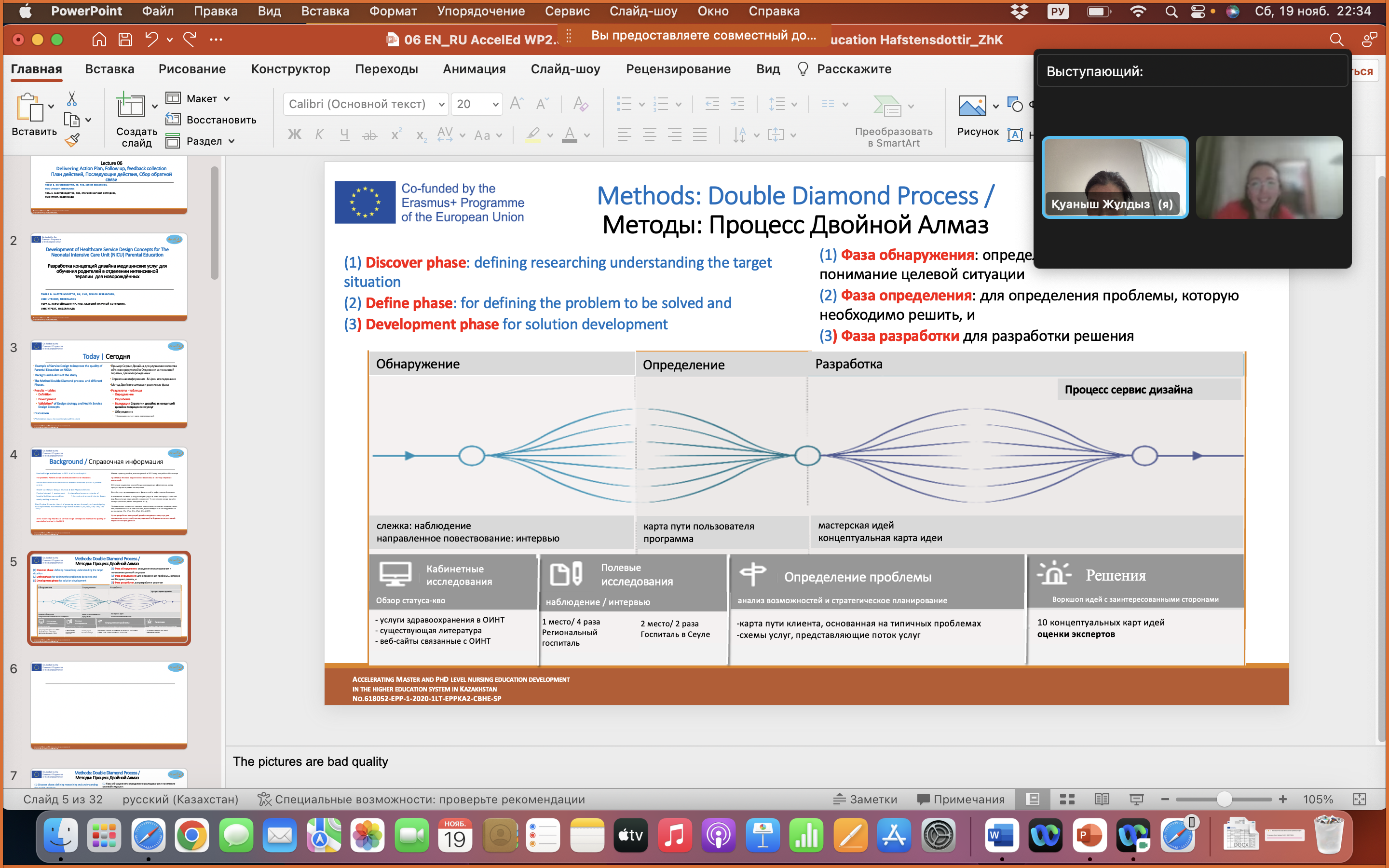 Фаза определения
(2) Фаза определения: для определения проблемы, которую необходимо решить
Как они это сделали? Авторы разработали: Карты пути клиента и схемы обслуживания (на основе фазы 1); они также определили точки соприкосновения, чтобы сгруппировать и определить элементы возможностей и разработать стратегии дизайна.
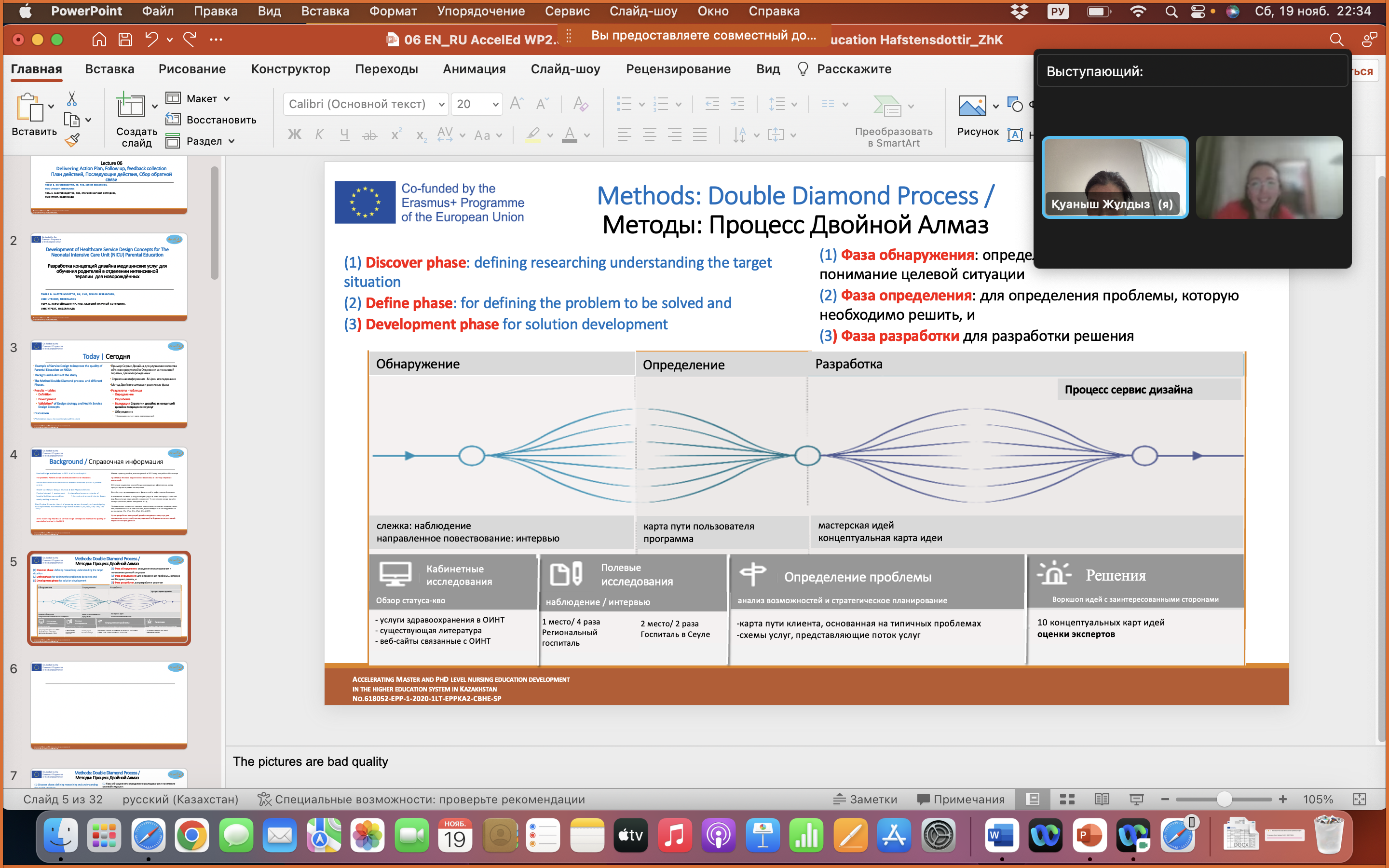 A) Карты пути клиента разработаны: для визуализации / выявления сложностей и проблем; Потоки услуг для каждого человека были записаны на временной шкале, и проблемы, пережитые эмоциональные изменения, (в) прямой контакт с другими профессионалами / медсестрами, - «болевые точки» в процессе идентифицированы.
B) Подготовлены схемы сервиса потока сервиса.
Схема услуг - это диаграмма, в которой услуги представлены в соответствии с потоком опыта с точки зрения родителей и перечислены взаимодействия с различными профессионалами, которые предоставляют эти услуги.
С помощью этой схемы услуг авторы определили точки соприкосновения между родителями и провайдером (медсестрами) и вывели проблемы дизайна для разработки концепций услуги.
Фаза разработки
A) Воркшоп идей: мозговой штурм, чтобы получить идеи. Родители; медсестры, разработчики; 
ВШ включал: создание рабочего стола (проблемы / решения, зарегистрированные в соответствии с процессами оказания медицинских услуг в отделении интенсивной терапии). Участники: пишут мнения на блокнотах, которые прикрепляются к доске. Этот процесс проводился для изучения множества важных мнений, подтвержденных наибольшим количеством голосов.
B) Концепция услуги: идеи, полученные на воршопе идей, были переработаны в концепцию дизайна услуг здравоохранения с использованием метода карты концепции идеи (карты, содержащие идеи и контекстную информацию).
C) Экспертные оценки для проверки обоснованности концепций сервиса и оценки их важности (медсестры, профессор сестринского дела); оценил 10 концепций сервиса. Они использовали опрос: вопросы, оценивающие услугу и удовлетворенность потребителей (родителей): гармония, эффективность, надежность, удовлетворенность и важность; экономика, устойчивость, осуществимость.
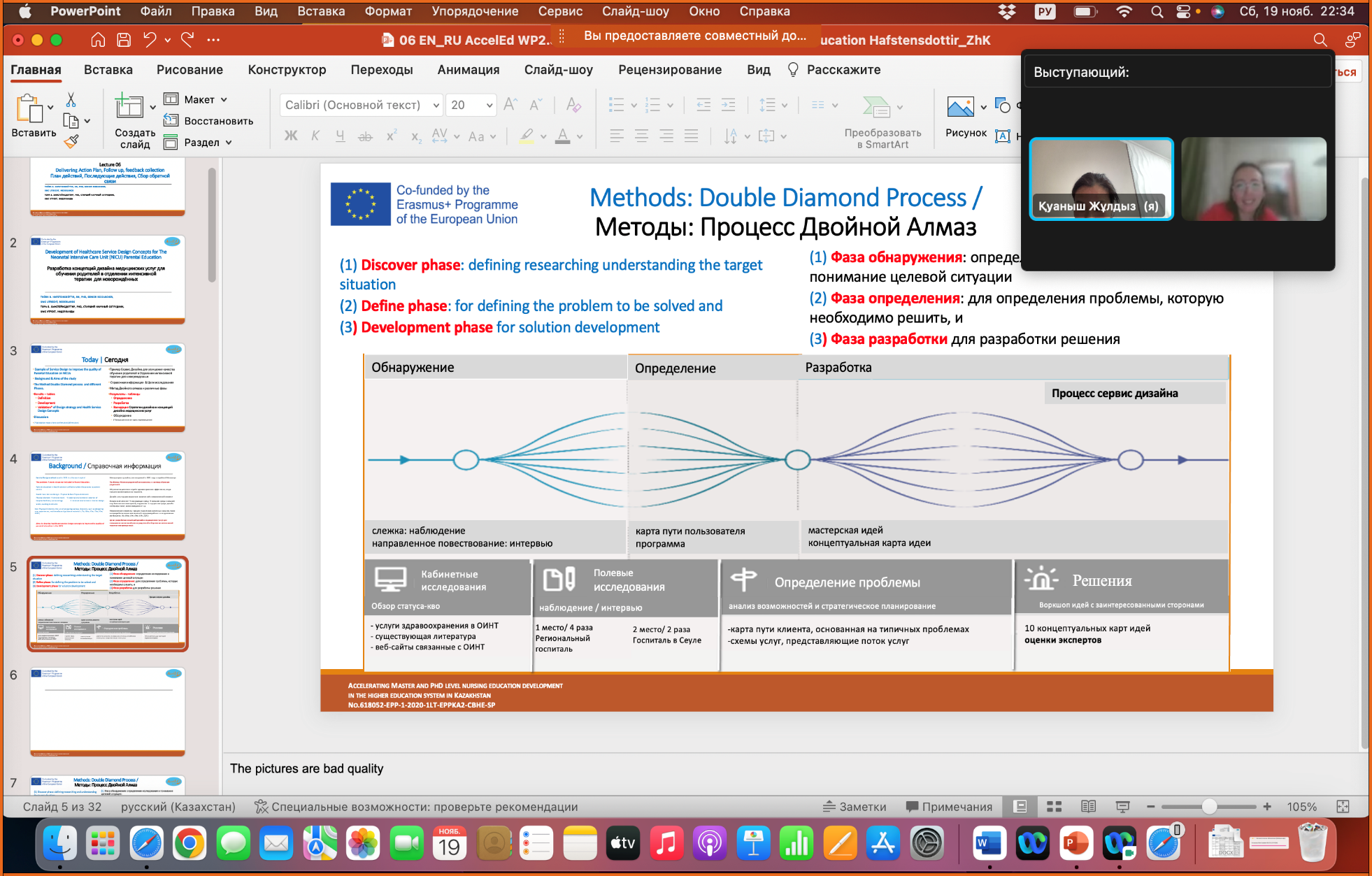 Результаты
По РЕЗУЛЬТАТАМ НАБЛЮДЕНИЙ И ИНТЕРВЬЮ мы выявили ключевые вопросы каждой группы в отношении услуг и потребностей родителей (см. Таблицу).
Результаты
По РЕЗУЛЬТАТАМ НАБЛЮДЕНИЙ И ИНТЕРВЬЮ мы выявили ключевые вопросы каждой группы в отношении услуг и потребностей родителей (см. Таблицу).
Результаты -Определение
Карта пути клиента
Путем визуализации сервиса в ОИТН через карту пути клиента и схему услуги были определены точки соприкосновения в соответствии с общим потоком обслуживания, показывая эмоциональный фактор беспокойства и дискомфорта, которые могут возникнуть в отделении интенсивной терапии, физическую среду, взаимодействие, взаимодействие за кулисами, процессы поддержки и действия пользователя
Результаты -Определение
Схема услуг, показывающий услуги ОИТН и опыт родителей; демонстрация взаимодействия с профессионалами, предоставляющими услуги
Путем визуализации сервиса в отделении интенсивной терапии через карту пути клиента и схему услуги были определены точки соприкосновения в соответствии с общим потоком обслуживания, показывая эмоциональный фактор беспокойства и дискомфорта, которые могут возникнуть в отделении интенсивной терапии, физическую среду, взаимодействие, взаимодействие за кулисами, процессы поддержки и действия пользователя
Результаты - Разработка
ОИТН - Проблемы по обучению родителей в рамках ВОРКШОП ИДЕЙ, основанные на результатах предыдущего процесса (Таблица 2).
Результаты: Валидация стратегии дизайна и концепций дизайна услуг здравоохранения.
ЭКСПЕРТНЫЙ АНАЛИЗ ВАЛИДНОСТИ дал оценку: 5,6 (из 7), с общей положительной оценкой.
КОНЦЕПЦИИ СЕРВИСА, связанные с низкими требованиями к стоимости и времени, такими как визуальное улучшение материалов и добавление учебных материалов, имели более высокие оценки, чем концепции услуг, связанные с высокой рабочей нагрузкой и расходами, такими как чрезмерная рабочая нагрузка для медсестер, улучшение помещений и окружающей среды и системные разработки.
Результаты: Валидация стратегии дизайна и концепций дизайна услуг здравоохранения.
Результаты: Валидация стратегии дизайна и концепций дизайна услуг здравоохранения.
Результаты: Валидация стратегии дизайна и концепций дизайна услуг здравоохранения.
Результаты: Валидация стратегии дизайна и концепций дизайна услуг здравоохранения.
Результаты: Валидация стратегии дизайна и концепций дизайна услуг здравоохранения.
Результаты: Валидация стратегии дизайна и концепций дизайна услуг здравоохранения.
Результаты: Валидация стратегии дизайна и концепций дизайна услуг здравоохранения.
Результаты: Валидация стратегии дизайна и концепций дизайна услуг здравоохранения.
Результаты: Валидация стратегии дизайна и концепций дизайна услуг здравоохранения.
Результаты: Валидация стратегии дизайна и концепций дизайна услуг здравоохранения.
Экспертная валидность
Нами был…
представлен
а) пример Сервис дизайна для повышения качества обучения родителей в ОИТН
б) предыстория и цели исследования
c) процесс «Метод двойного алмаза» и различные фазы.
d) Результаты, включая определение, разработку и проверку стратегии Дизайна и Сервис Дизайна Концепций Здравоохранения.
Ссылки
https://www.dictionary.com/browse/validation 
Yu H, Woo, D, Kim JH, Choi M, Kim DH. Development of Health Service Design Concepts for NICU Parental Education. Children 2021, 8, 795. https://doi.org/10.3390/children8090795
Boykova, M.V. Transition from hospital to home in parents of preterm infants: A literature review. J. Perinat. Neonatal Nurs. 2016, 34, 327–348. 
Hemati, Z.; Namnabati, M.; Taleghani, F.; Sadeghnia, A. Mothers’ challenges after infants’ discharge from Neonatal Intensive Care Unit: A qualitative study. Iran. J. Neonatol. 2017, 8, 31–36.
Alderdice, F.; Gargan, P.; McCall, E.; Franck, L. Online information for parents caring for their premature baby at home: A focus group study and systematic web search. Health Expect. 2018, 21, 741–751.
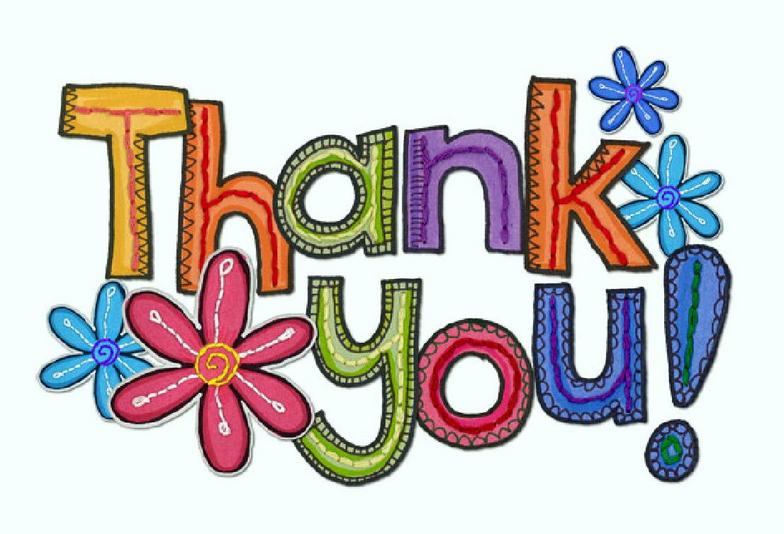 .